Heads UpTackling Headache
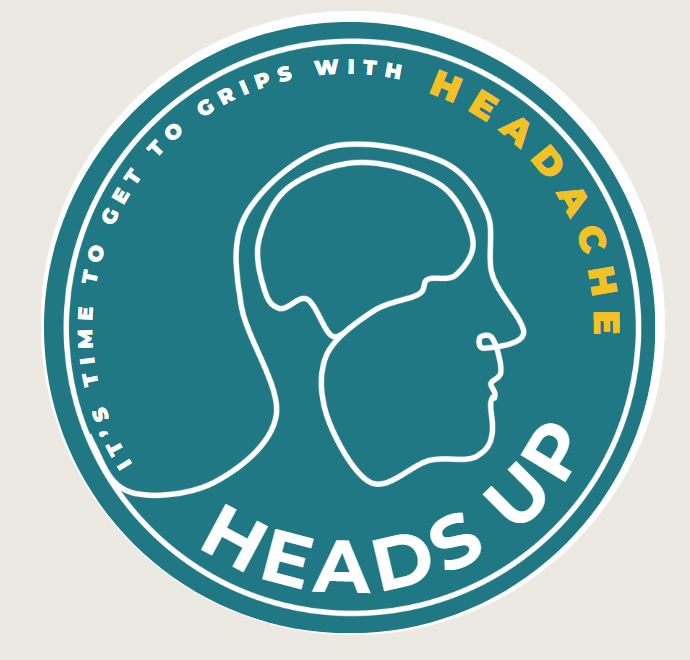 Tackling HEADACHE
KS3 Lesson
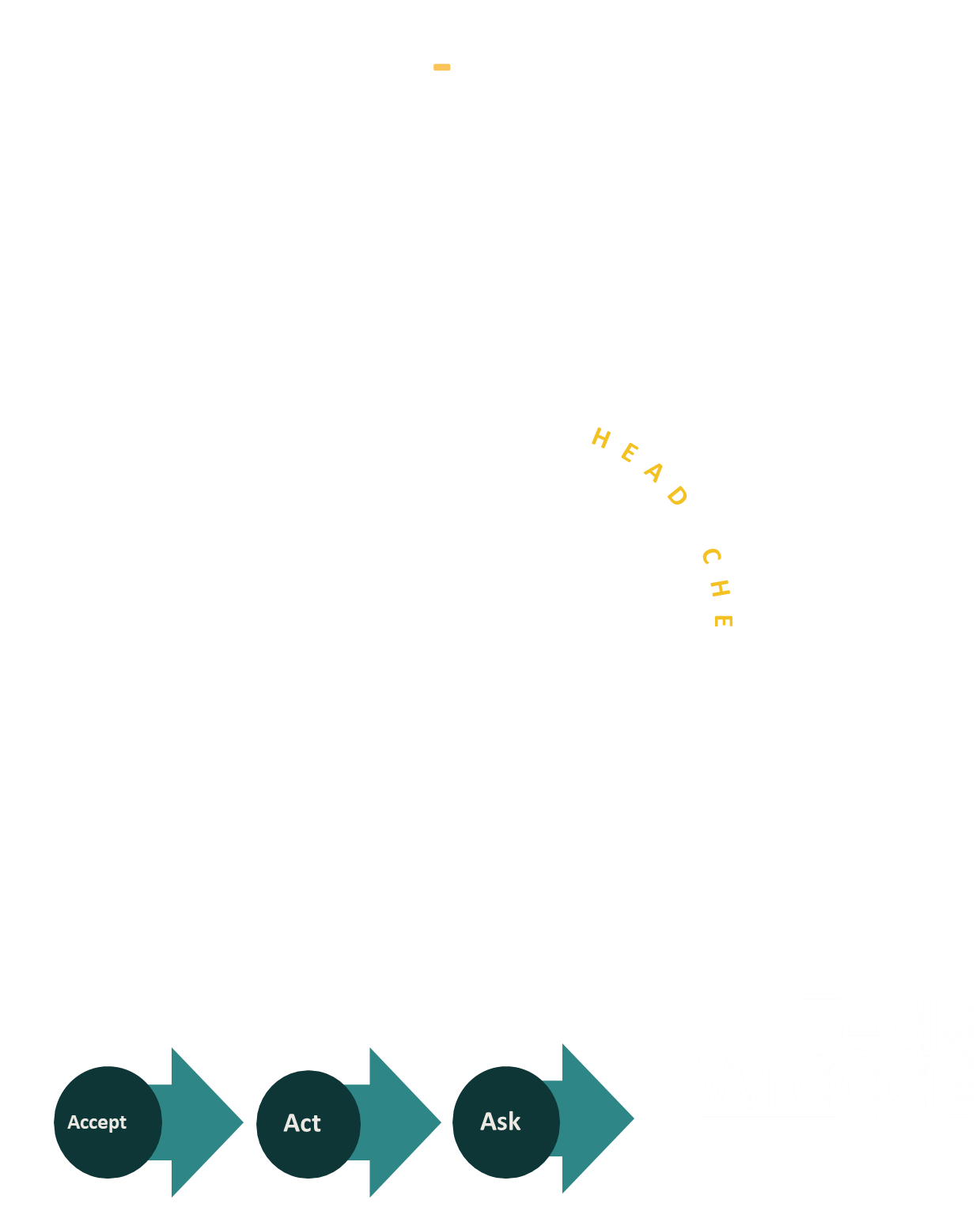 Get to grips with headache in schools
[Speaker Notes: https://www.flaticon.com/free-icon/headache_2269017]
We are learning about headaches, their causes, and what to do if you get them.
We will be able to:
Discuss the common yet often misunderstood topic of headaches. 
Explain that headaches can affect anyone
Understanding their causes 
Describe ways to manage them
Understand the link between headache and wellbeing
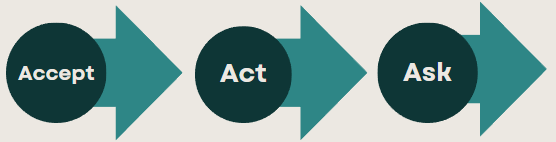 Get to grips with headache in schools
[Speaker Notes: Teacher Notes- Learning objectives and outcome
Introduce  the learning objectives and outcomes, explain that today's lesson intends to educate students about headaches, their causes, and strategies for prevention and management.
“We’ll explore the common yet often misunderstood topic of headaches. Headaches can affect anyone, and understanding their causes and ways to manage them is crucial for overall well-being.”]
How might these things effect our heads?
Starter
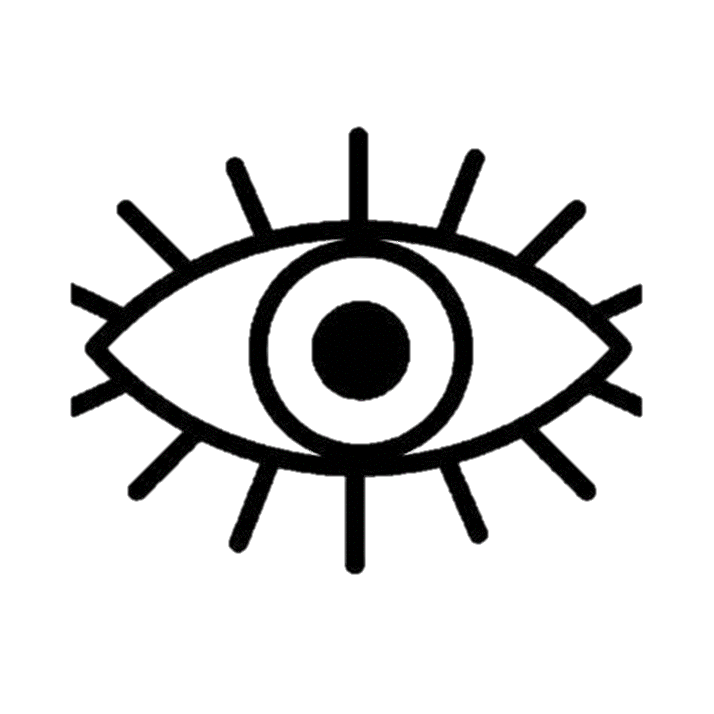 Doing homework on a computer for several hours
Worrying about a test that’s coming up
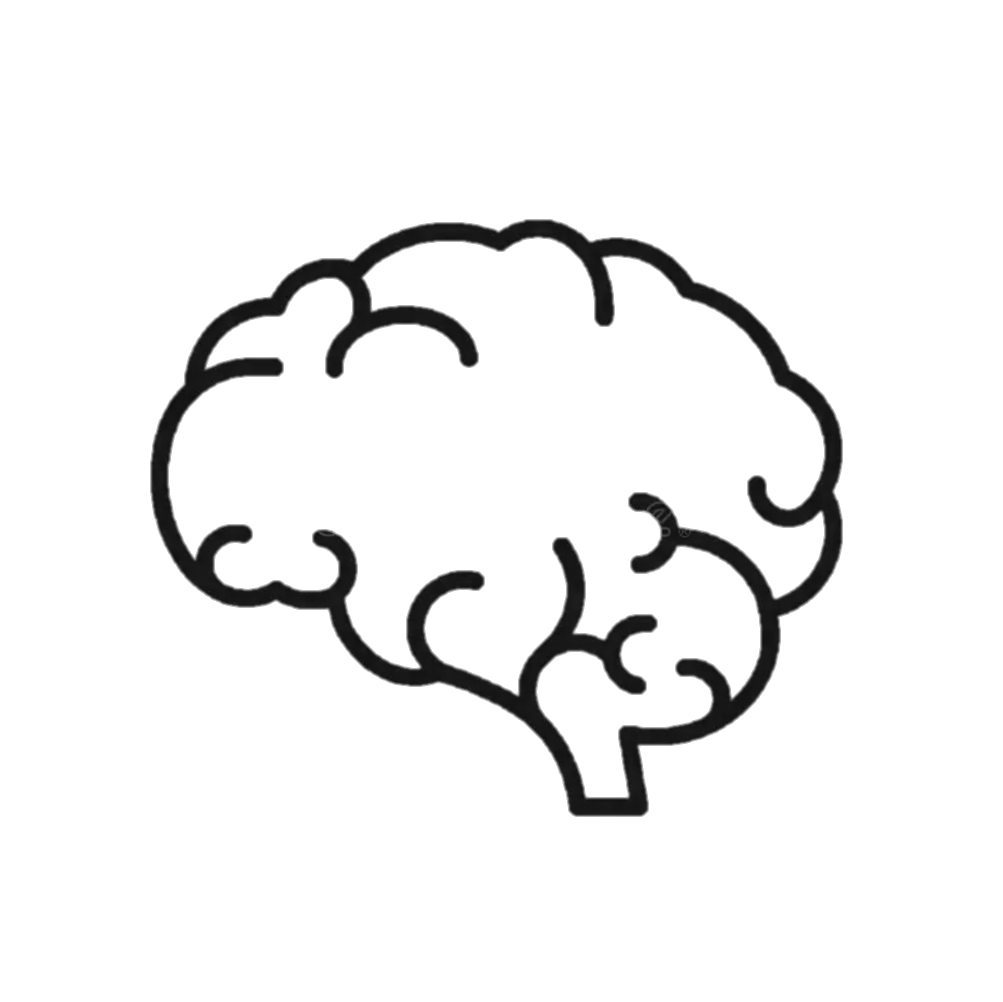 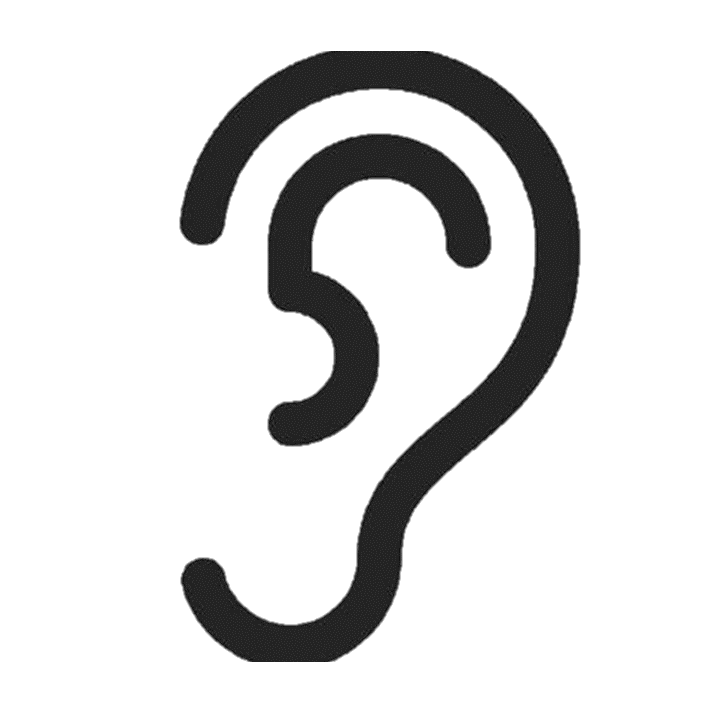 Going to a concert
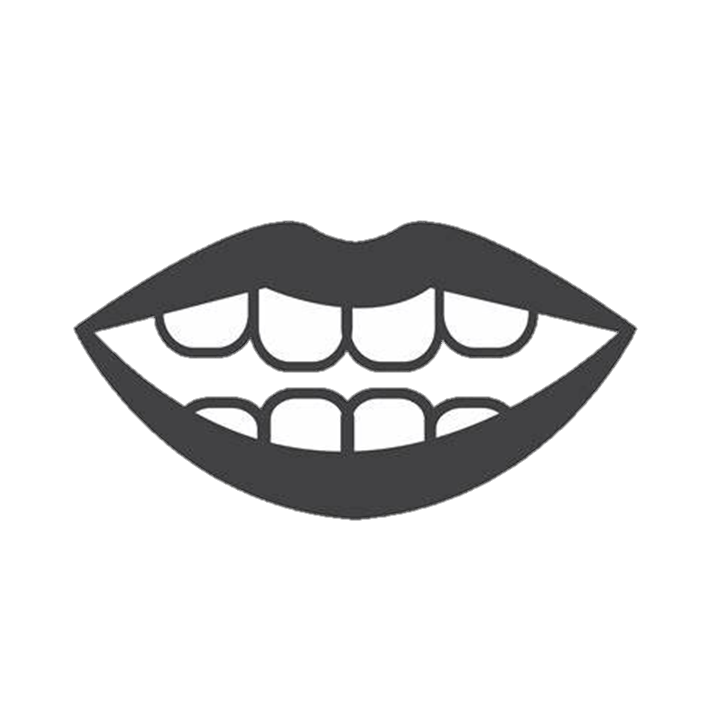 Eating dark chocolate

Drinking energy drinks
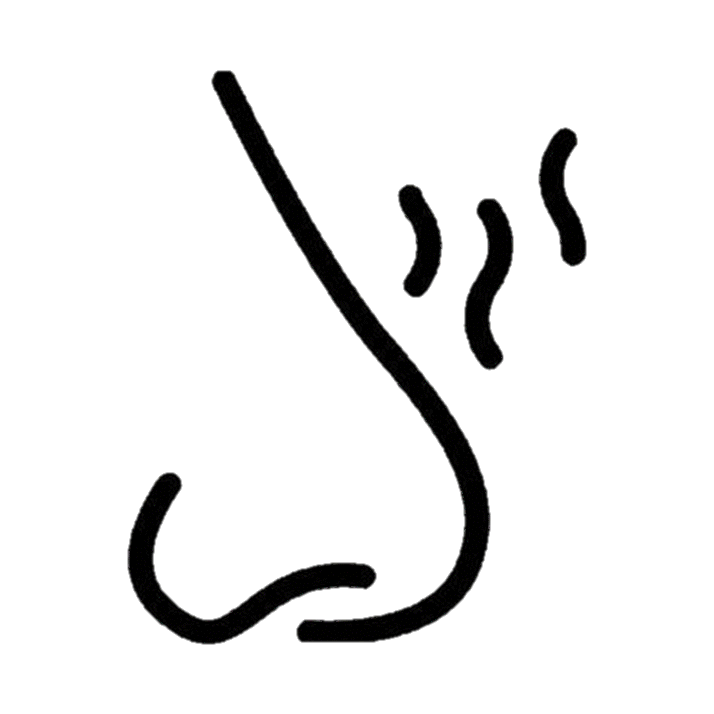 The smell of chemicals
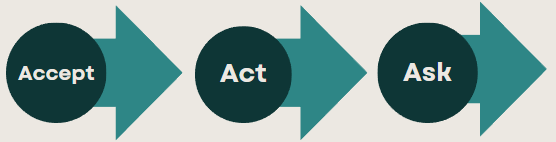 Get to grips with headache in schools
[Speaker Notes: Teacher’s Notes – Baseline –Think Pair Share

Students are to begin thinking about this on their own – then share ideas with those around them.  This slide could be printed off to enable annotation.  

As this is the baseline assessment its important to keep language natural and allow students to share ideas freely

Use this activity to gauge students current understanding and adapt the lesson throughout to prior knowledge or understanding that the students may have/ need.]
What is a Headache?
Discuss
How do you feel when you have a headache?
What are your symptoms?
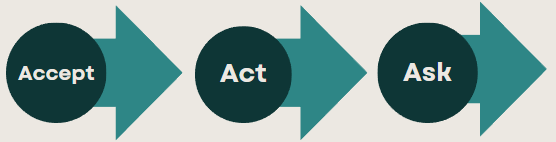 Get to grips with headache in schools
[Speaker Notes: Teachers Notes- Activity 1 – what is a headache?

Begin by discussing what a headache is and the different types. Mention common types such as tension headaches, migraines, and cluster headaches. Emphasize that headaches are a symptom, not a disease.]
Video
As you watch the video consider these questions
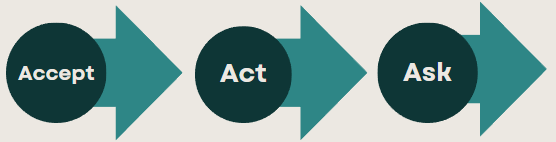 Get to grips with headache in schools
Causes of Headache:
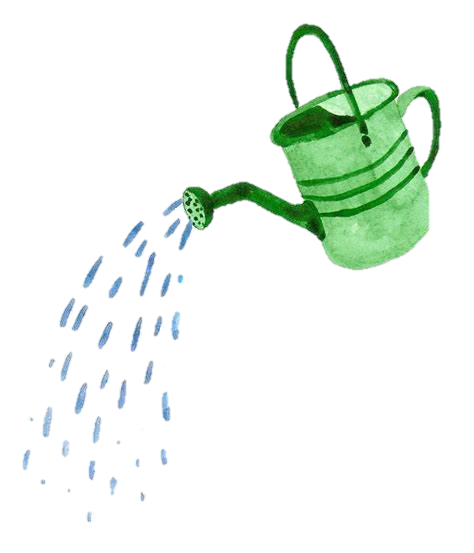 Discuss
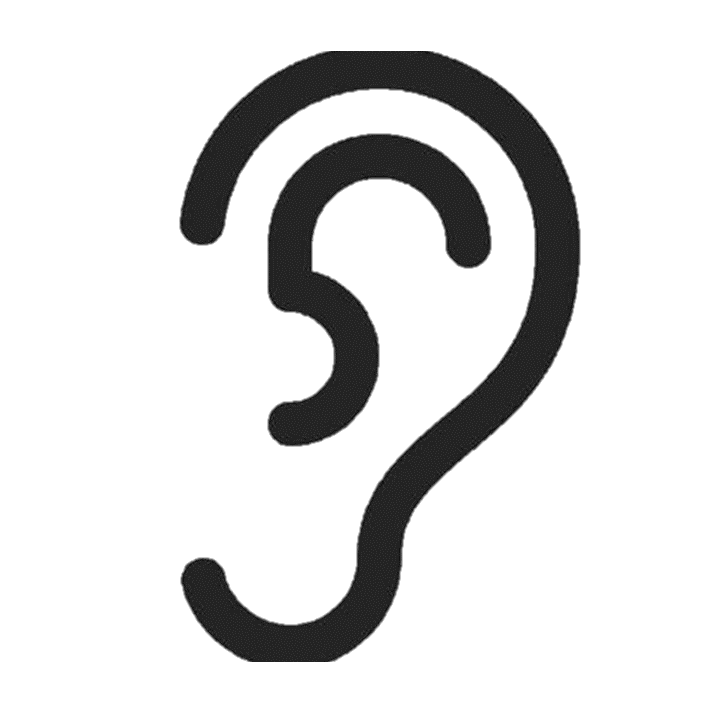 Noise
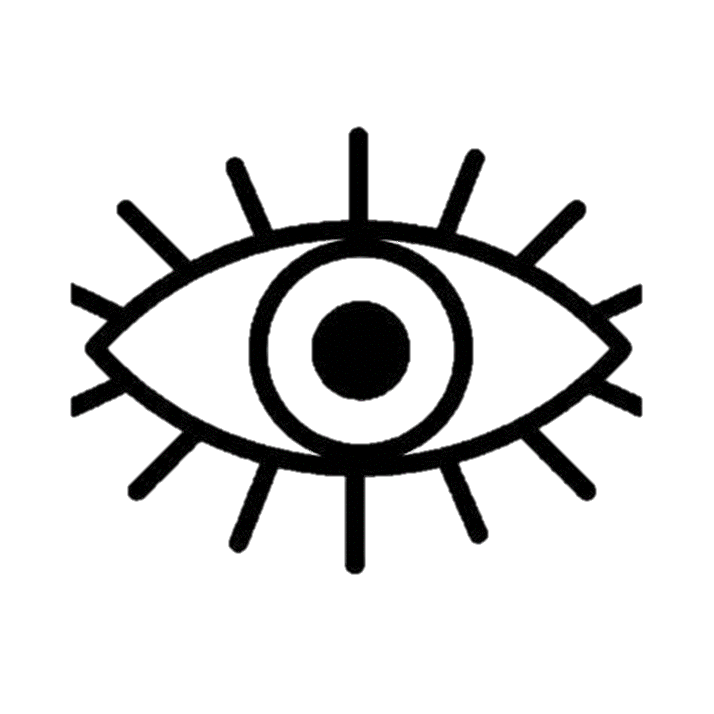 Eye Strain
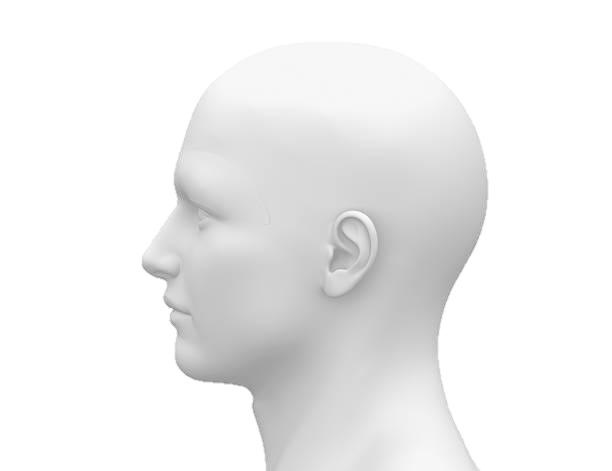 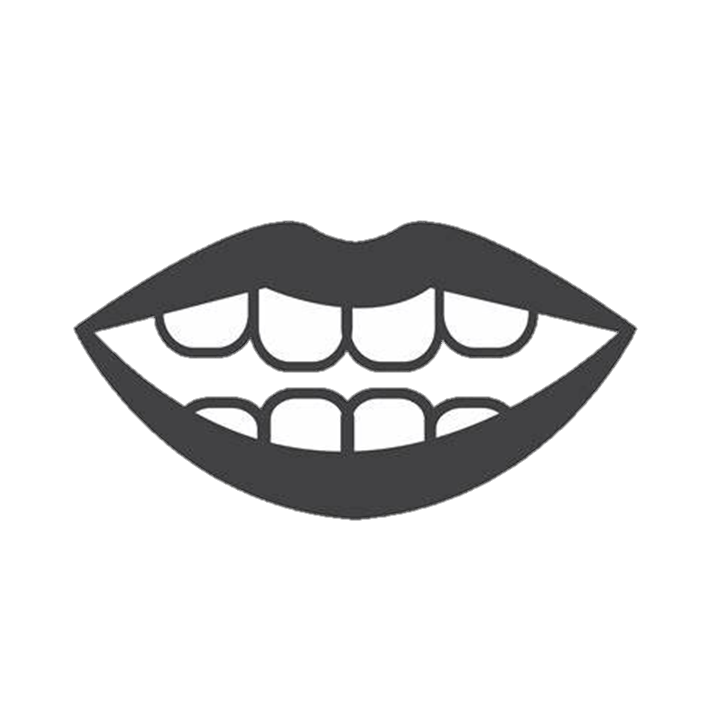 Caffeine and Sugar
What are you putting in your head?What factors can contribute to head pain?
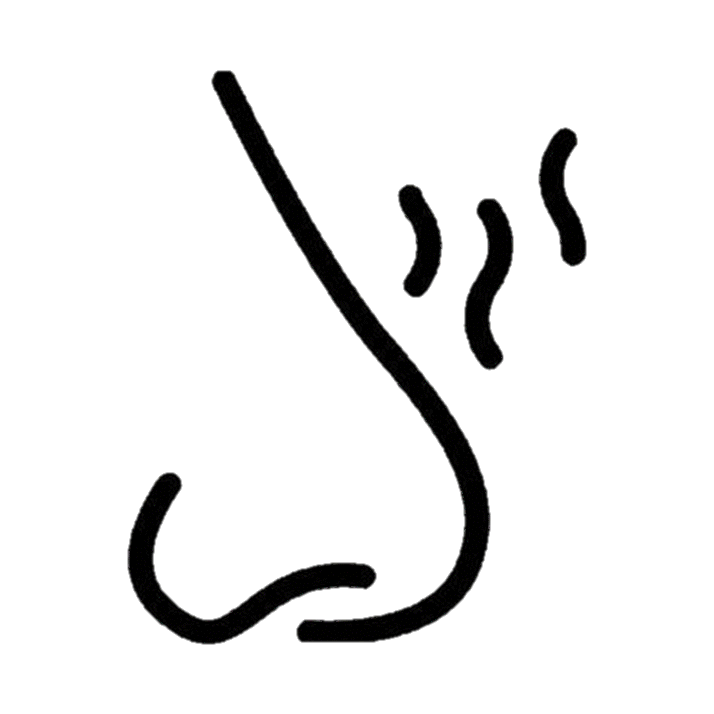 Strong Smells
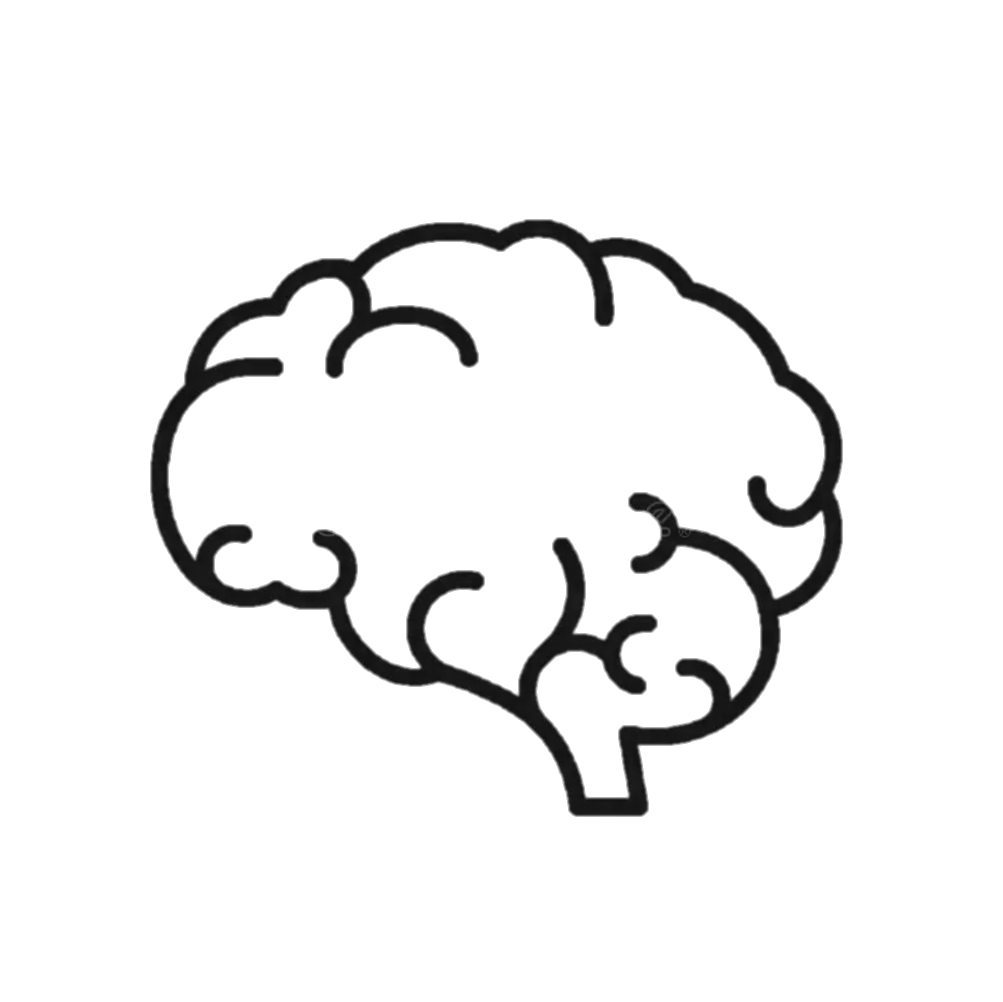 Stress
What else could cause head pain?
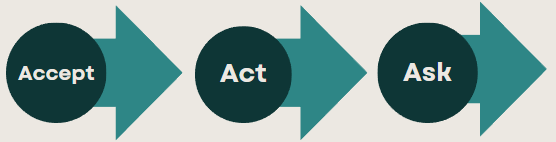 Get to grips with headache in schools
[Speaker Notes: Teachers Notes- Activity 3: Identifying Triggers

Explore the various factors that can contribute to headaches:
Stress
Dehydration
Lack of sleep
Poor posture
Eye strain
Caffeine withdrawal
Certain foods

The cause could also be more serious – head injury, tumour etc]
Head Pain Scenarios
Task 1
1. What might the cause of the pain be?

2. What are the symptoms?

3. Where might they get support or treatment?
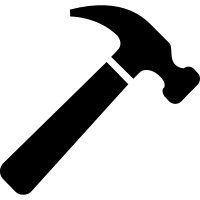 Cause

Symptoms

Treatment
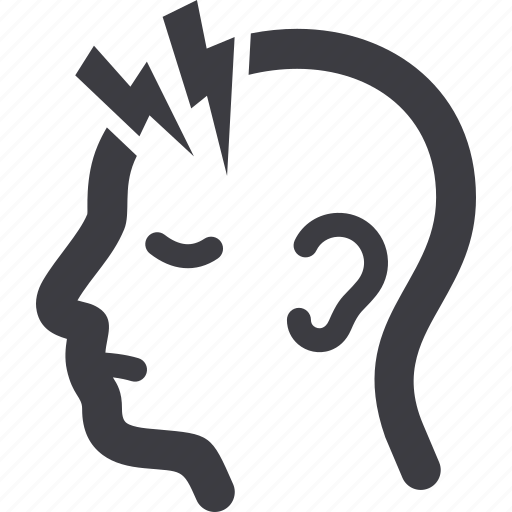 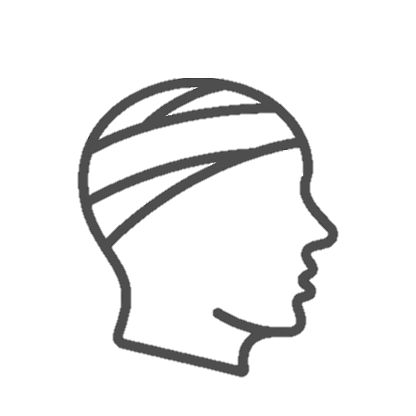 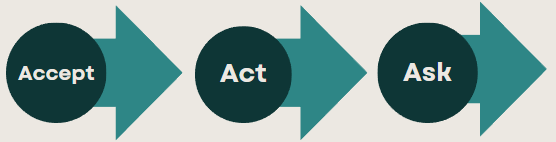 Get to grips with headache in schools
[Speaker Notes: Teachers Guidance -Task 1: Head Pain Scenarios
1. What might the cause of the pain be?
2. What are the symptoms?
3. Where might they get support or treatment?]
Get help or help yourself?
Task 2
Serious or not?
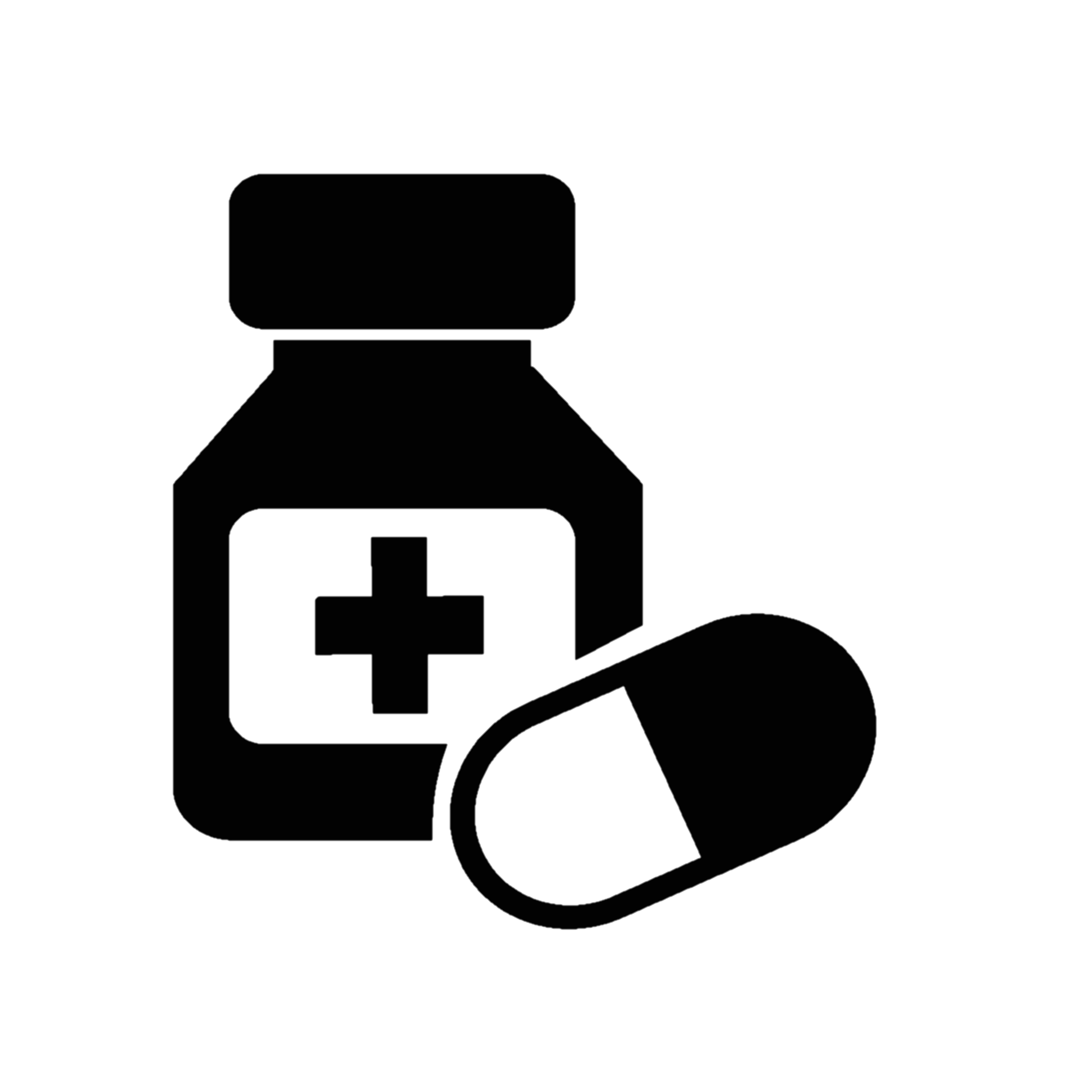 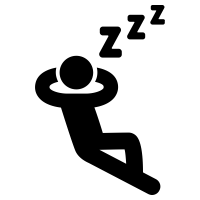 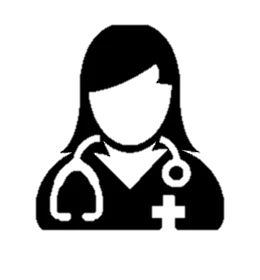 Medicine
Rest
Help
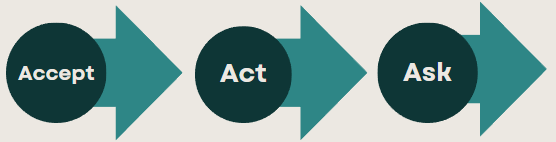 Get to grips with headache in schools
[Speaker Notes: Teachers Guidance- Task 2: Get help or help yourself?
Medicine Rest Help

Use the ws to gather information]
Information
Headache is more common in students who skip breakfast, don’t drink enough water and have been bullied in the past.Why do you think this is?Headache can also be connected to mental health problems.
17% of students say that they don’t eat breakfast

8% of students say that they don’t drink water during the day
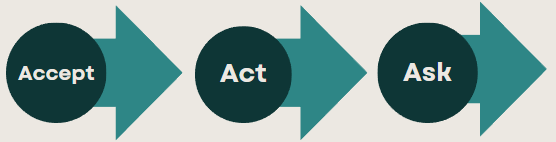 Get to grips with headache in schools
[Speaker Notes: Teachers Guidance- Information 1]
Headache and Wellbeing
Information
The Complex, inter
-
related elements involved in problematic headache.
Migraine has a strong genetic element.
Erratic
food
intake,
Family, relationship
p
oor diet, lack exercise,
problems
l
ack hydratio
n
Anxiety, low mood
School pressures
Bullying
Poor sleep
Genetic predisposition
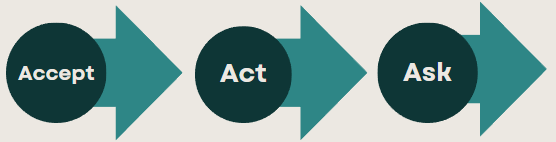 Get to grips with headache in schools
Does anyone listen?
Discuss
Adults don’t always listen to young people who report that their head hurts.

Why do you think this is?
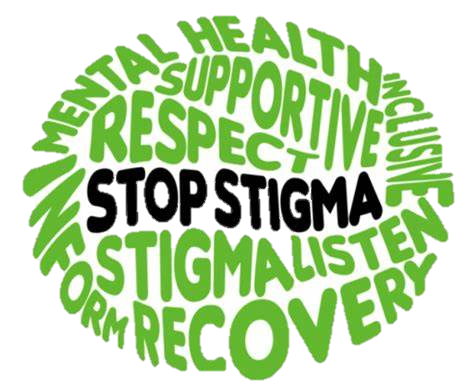 What does ‘stigma’ mean?
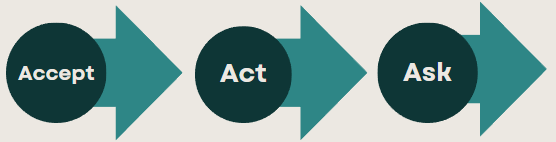 Get to grips with headache in schools
[Speaker Notes: Teachers Notes - Stigma]
Head First Aid
Plenary
Sometimes headache is simply fixed
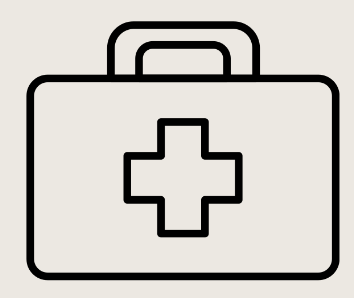 Water
Sleep
Exercise
Pain Killer (a small does of paracetamol or similar)
Limited Screen time (including homework)
Check your lighting
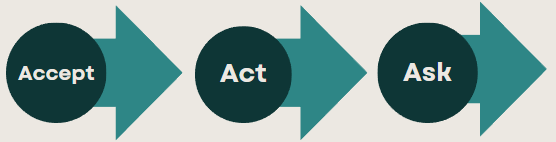 Get to grips with headache in schools
When to go to the GP
Information
Your head pain is getting worse
A change is how the head pain ‘acts’
Head pain that seems connected to other things (For example, double vision, weakness or memory loss)
If head pain starts suddenly after exercise, coughing or straining
Its not settling with simple pain killers
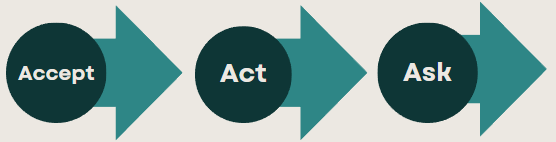 Get to grips with headache in schools
[Speaker Notes: Recognising Warning Signs: Discuss warning signs that may indicate a more serious issue, such as chronic headaches or migraines. Encourage students to seek medical advice if they experience severe or persistent headaches.]
Signposting
Signposting
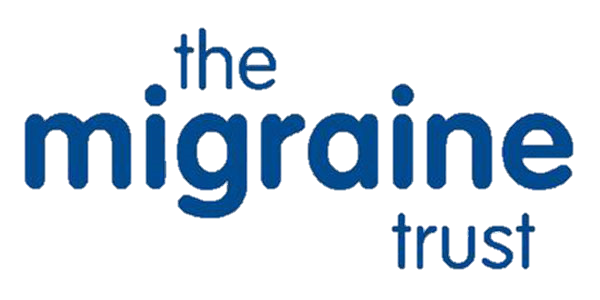 Home - The Migraine Trust

https://www.nhs.uk/conditions/headaches/10-headache-triggers/

The Exeter Headache Clinic
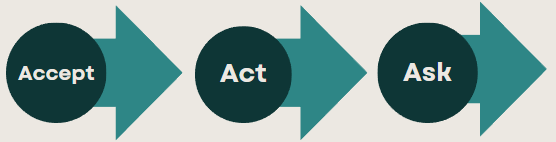 Get to grips with headache in schools
Keywords
Stigma
Trigger
Migraine
Aura
Cluster headache
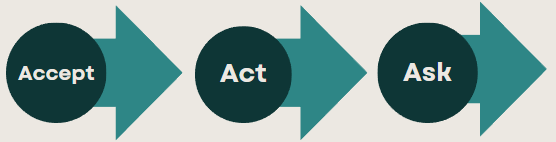 Get to grips with headache in schools